PHY 711 Classical Mechanics and Mathematical Methods
10-10:50 AM  MWF  online or (occasionally) in Olin 103

Plan for Lecture 23: Rigid bodies -- Chap. 5 (F &W)
Rigid body motion
Moment of inertia tensor
Torque free motion
10/16/2020
PHY 711  Fall 2020 -- Lecture 23
1
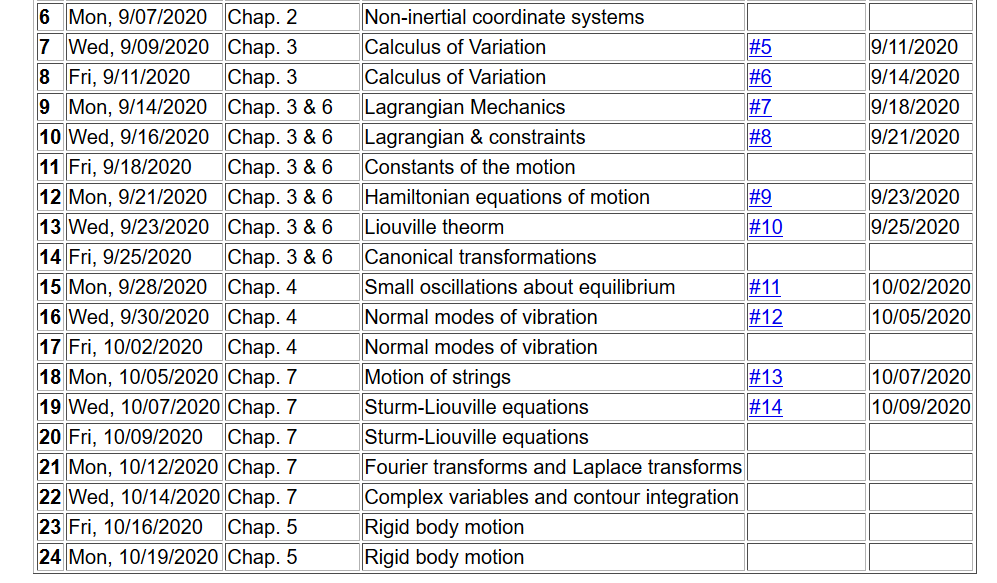 10/16/2020
PHY 711  Fall 2020 -- Lecture 23
2
[Speaker Notes: In this lecture we will consider the rotational motion of rigid bodies as presented in Chapter 5 of your textbook.]
Comparison of analysis in “inertial frame” versus “non-inertial frame”
10/16/2020
PHY 711  Fall 2020 -- Lecture 23
3
[Speaker Notes: Recall our previous discussion of rotating frames of reference.]
The physics of rigid body motion;  body fixed frame vs inertial frame;   results from Chapter 2:
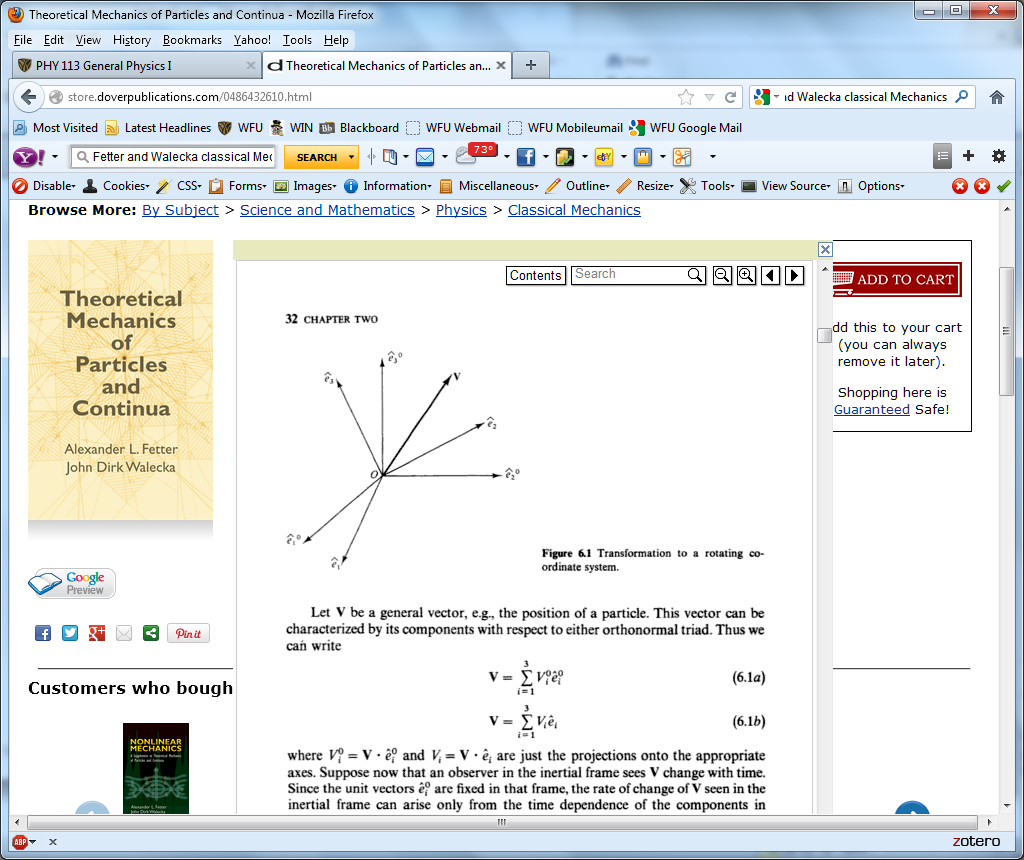 10/16/2020
PHY 711  Fall 2020 -- Lecture 23
4
[Speaker Notes: Determining the relationship between the inertial and body frames.]
Properties of the frame motion (rotation):
dQ
dQ
10/16/2020
PHY 711  Fall 2020 -- Lecture 23
5
[Speaker Notes: Consider an infinitesimal rotation.]
Effects on acceleration:
10/16/2020
PHY 711  Fall 2020 -- Lecture 23
6
[Speaker Notes: Rotational acceleration.]
w
r
=0 for rigid body

10/16/2020
PHY 711  Fall 2020 -- Lecture 23
7
[Speaker Notes: For a rigid body, internal motions are negligible.]
10/16/2020
PHY 711  Fall 2020 -- Lecture 23
8
[Speaker Notes: It is convenient to group terms that depend on the body geometry – leading to the definition of the moment of inertia tensor.]
w
r
=0 for rigid body

10/16/2020
PHY 711  Fall 2020 -- Lecture 23
9
[Speaker Notes: The angular momentum can also be calculated.]
Example:
z
c
y
a
b
x
10/16/2020
PHY 711  Fall 2020 -- Lecture 23
10
[Speaker Notes: Consider a simple rectangular solid with a coordinate system at the edge of the system.]
Properties of moment of inertia tensor:
Symmetric matrix real eigenvalues I1,I2,I3
                             orthogonal eigenvectors
10/16/2020
PHY 711  Fall 2020 -- Lecture 23
11
[Speaker Notes: The moment of inertia tensor in matrix form is a symmetric matrix and therefore can be diagonalized.   The eigenvalues are known as principal moments of inertia and the eigenvectors are known as principal axes.]
Changing origin of rotation
z
z’
c
rp
r’p
R
y’
y
a
x’
b
x
10/16/2020
PHY 711  Fall 2020 -- Lecture 23
12
[Speaker Notes: Here we consider what happens when we evaluate the moment of inertia tensor about a different origin.   In this case, the new origin  happens to be at the center of mass.]
z
z’
c
rp
r’p
R
y’
y
a
x’
b
x
10/16/2020
PHY 711  Fall 2020 -- Lecture 23
13
[Speaker Notes: Some details.]
z
z’
Note: This is a special case; changing the center of rotation does not necessarily result in a diagonal I’
c
rp
r’p
R
y’
y
a
x’
b
x
10/16/2020
PHY 711  Fall 2020 -- Lecture 23
14
[Speaker Notes: When the dust clears for this case.     Note that I’ happens to be diagonal already,       however it is not generally true that shifting the origin for the moment of inertia would result in a diagonal matrix.]
Descriptions of rotation about a given origin
w
10/16/2020
PHY 711  Fall 2020 -- Lecture 23
15
[Speaker Notes: In the next slides we will focus on the fact that each rigid body has 3 principal axes and 3 moments of inertia for a given origin.     It is often convenient to use that coordinate system to analyze rigid body motion.]
Descriptions of rotation about a given origin -- continued
10/16/2020
PHY 711  Fall 2020 -- Lecture 23
16
[Speaker Notes: Here we consider the angular moment expressed in the diagonalized body fixed frame of reference.]
Descriptions of rotation about a given origin -- continued
10/16/2020
PHY 711  Fall 2020 -- Lecture 23
17
[Speaker Notes: While it is very difficult to express torque in this reference frame, we can readily solve problems with zero torque.]

10/16/2020
PHY 711  Fall 2020 -- Lecture 23
18
[Speaker Notes: For the general system with three distinct moment of inertia, the solutions are difficult, but simplifications occur when two moments are the same, in this I1=I2.]
Solution of Euler equations for a symmetric top -- continued
10/16/2020
PHY 711  Fall 2020 -- Lecture 23
19
[Speaker Notes: Time dependence of the symmetric top in free space]

10/16/2020
PHY 711  Fall 2020 -- Lecture 23
20
[Speaker Notes: Now consider the more general case.]
10/16/2020
PHY 711  Fall 2020 -- Lecture 23
21
[Speaker Notes: Reasonable approximations.]
Euler equations for asymmetric top -- continued
10/16/2020
PHY 711  Fall 2020 -- Lecture 23
22
[Speaker Notes: We see that there are conditions that allow stability for this system,.   --- to be continued.]